Systémy pro ukládání datJaroslav Šmarda
Systémy pro ukládání dat
Souborová organizace dat
Databázový systém
Relační datový model
Konceptuální schéma (E-R diagram)
Tabulky v relační databázi
Jazyk SQL
Ukládání dat
Zpracování aplikace
Při zpracování data v operační paměti
Po skončení data zmizí
Potřeba trvalého uložení dat
datová persistence
Pro trvalé uložení dat slouží vnější paměť
Vnější paměť:
Harddisky
elektromechanické zařízení
Flash, SSD (solid-state drive) 
mikročip
CD, DVD
Souborová organizace dat
Sekvenční organizace dat
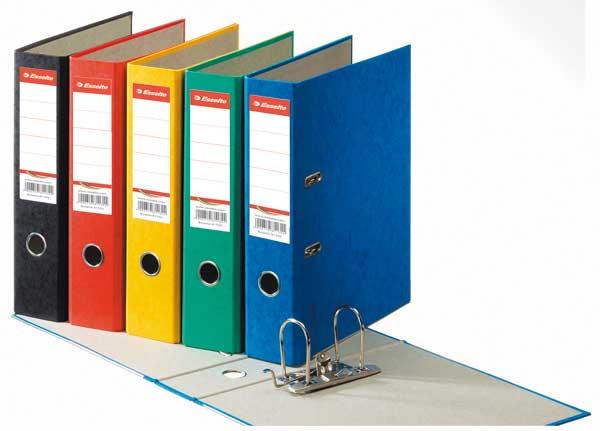 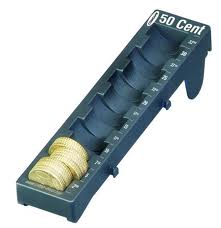 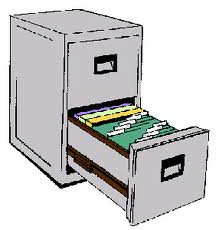 Posloupnost datových záznamů
Soubory dat
Soubor
je kolekce (collection) záznamů (record), které jsou uloženy jako jeden celek (jednotka) operačního systémů
O soubory se stará operační systém počítače
Soubory jsou uloženy ve složkách (adresářích) operačního systému
Záznamy v souboru
Záznam (record)
popisuje entitu (osoba, věc, místo)
entita má vlastnosti – atributy (číslo,jméno, příjmení,..)
Záznam je:
posloupnost polí (field) – datových položek
každé pole obsahuje jeden atribut
Zpravidla záznamy pevné délky s pevným počtem polí v definovaném pořadí
Soubory
Binární
určeny pro zpracování aplikacemi, ne pro čtení uživatelem
zpravidla záznamy pevné délky
datové položky (především numerické) uloženy binárně (integer, long, float, double,…)
Textové
dají se číst v textovém editoru
textové řádky proměnné délky zakončené speciálním znakem (nový řádek)
Binární soubory
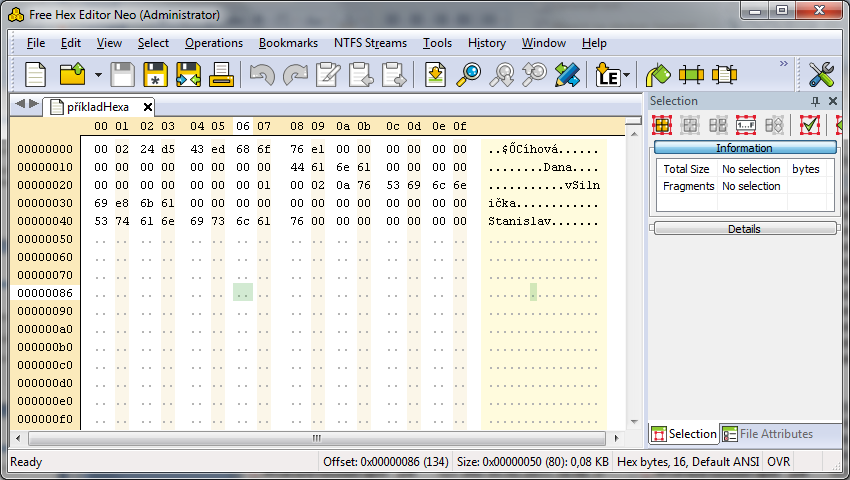 Textové soubory
Příklady:
XML
CSV (Comma Separated Values) – čárkou oddělované hodnoty
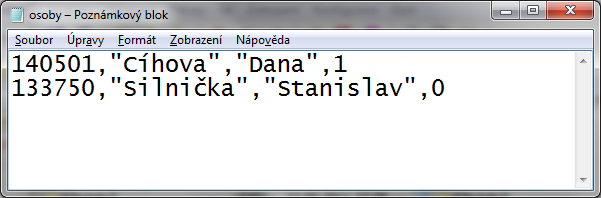 Soubory
Nevýhody:
Každá aplikace musí znát vnitřní strukturu souborů
Není řešen paralelní přístup více aplikací současně ke stejnému souboru
Pokud každý typ záznamu v jednom souboru, pak v případě hodně typů otevírání mnoha souborů – složité, neefektivní
Pokud všechny typy záznamů v jednom souboru, pak složité, nepřehledné, náchylné k chybám 
Výhoda:
Jednoduché, rychlé
Databáze
Databáze je:
kolekce (collection) datových položek (data items), které jsou spravovány (managed) jako jedna jednotka
Databázový objekt
pojmenovaná datová struktura uložená v databázi
Databázový model
způsob, jakým databázový systém organizuje data, aby odrážela realitu
DBMS (DataBase Management System)
Software od dodavatele databázového systému, který komplexně řeší práci s daty
Databázové systémy
Oracle, 
Microsoft Access, Microsoft SQL Server, 
MySQL, 
IBM DB2, 
Sybase
DBMS (DataBase Management System)
Poskytuje funkce pro práci s daty:
Přesun dat z/do fyzických souborů na disku
Řízení paralelního přístupu (více uživatelů současně) k datům a řešení konfliktů
Správa transakcí - provede všechny operace (např. bankovní) nebo žádnou
Podpora pro dotazovací jazyk
Bezpečnostní autentizační mechanismus, který zabrání neoprávněným přístupům
Vrstvy datové abstrakce
Data uložena jen jednou, 
ale různým uživatelům (osoba nebo aplikace) různé pohledy (user views) na data
Vrstvy datové abstrakce
Externí vrstva
Pohled 1
Pohled 2
Pohled 3
Interní (logické) schéma
Logická vrstva
Databázový soubor
Databázový soubor
Databázový soubor
Databázový soubor
Fyzická vrstva
Fyzická vrstva
databáze uložena ve více souborech
jen v Microsoft Accessu celá databáze v jednom souboru
uživatel nepotřebuje znát, jak je databáze fyzicky uložena
u velkých instalací je specialista – databázový administrátor (DBA)
Logická vrstva (logické schéma)
Abstraktní datové struktury nad fyzickými soubory
Schéma:
Kolekce (collection) všech typů datových položek ukládaných v databázi
V relačním modelu množina dvoudimenzionálních tabulek
Externí vrstva
Množina uživatelských pohledů – subschémata
Uživatelé a aplikace přistupují k databázi prostřednictvím dotazů - View
Fyzická datová nezávislost
Lze změnit uložení v souborech a uživatelé a aplikace to nepoznají
Fyzická datová nezávislost:
Lze přesunout databázový soubor na jiný disk nebo do jiného adresáře
Lze rozdělit nebo spojit databázové soubory
Lze přejmenovat databázové soubory
Databázové modely
Hierarchický
Nejstarší
Nejznámější IMS 
Pojmy: 
záznamy (record) - nebo uzly, 
ukazatele, 
relace 1:N
Hierarchický databázový model
Fakulta
Obor
Katedra
Student
Učitel
Databázové modely
Síťový
Nejznámější IDMS (Integrated Database Management System)
Pojmy:
záznamy (record), 
relace vlastník–člen (owner-member)1:N nebo množina (set)
Síťový databázový model
Student
Katedra
Předmět
Učitel
Proč ne hierarchický nebo síťový model?
Databázový model
Relační databázový model:
Hierarchický a síťový – všechny možné vztahy musí být předdefinovány (data jail)
Vyhledávání přes ukazatele pomalé
Pokud se hierarchická / síťová databáze poruší, těžko se opravuje
Relační datový model - příklad
Studenti
Predmety
Znamky
Relační databázový model
Autor relačního modelu: Dr. E. F. Codd, 1970
Data ve 2-D (dvou-dimenzionálních) tabulkách
Místo předdefinovaných cest v síťovém modelu libovolné spojování tabulek (join) do pohledů (view)
K propojení tabulek se používají běžné údaje (například osobní číslo zaměstnance, číslo faktury atd.), nikoliv ukazatele
Relační datový model - výhody
Definice a práce s tabulkami je jednoduchá
Data lze získat prostřednictvím jednoduchých dotazů
Data lze dobře zabezpečit
např. oprávnění k tabulkám a sloupcům tabulek
ANSI a ISO standardizace modelu
Hodně dodavatelů databázových systémů
Konverze mezi databázovými systémy je poměrně jednoduchá
Relační databázové systémy jsou stabilní systémy
Návrh databáze
Konceptuální
Technologicky nezávislý
Použitelný pro libovolný datový model i pro systém souborů
Logický
Překlad konceptuálního schématu do prvků relačního datového modelu (tabulek)
Fyzický
Mapování prvků relačního datového modelu (tabulek) do fyzických souborů
Konceptuální databázový návrh
Proces, který vytváří technologicky nezávislý datový model, 
který může být implementován v libovolném databázovém systému a dokonce i v souborovém systému
Výsledkem je E-R diagram
Konceptuální schéma obsahuje
Entity
Osoby, věci, místa, události,…
„věci“ z reálného světa, jejichž záznamy potřebujeme ukládat v databázi
Ve schématu zobrazeny jako obdélníky
Každá entita přestavuje třídu (množinu) entit
Jeden výskyt entity je instance entity
Atributy (entit)
Jeden fakt, který určitým způsobem charakterizuje entitu
Jednoznačný identifikátor (unique identifier):
Atribut (nebo skupina atributů) jednoznačně charakterizující entitu
Konceptuální schéma obsahuje
Relace
asociace mezi entitami
relace je podstatou datového modelu - databáze je ukládání provázaných dat
„lepidlo“, které drží relační model
v grafickém schématu čára
Mohutnost (cardinality) relace
Maximální mohutnost (cardinality) relace:
maximální počet instancí jedné entity, které mohou být asociovány s entitou na opačné straně čáry
Možnosti:
Jedna (One)
Mnoho (Many)
Minimální mohutnost relace:
minimální počet instancí jedné entity, které mohou být asociovány s entitou na opačné straně čáry
Možnosti:
Nula (Zero)
Jedna (One)
Příklad E-R diagramu
Student
Student_ID
Prijm
Jmeno
Od_kdy
Predmet
Ucitel
Ucitel_ID
Predmet_ID
Prijm
Nazev
Jmeno
Ucitel_ID
Základní typy relací
1:1 (One : One)
Není moc častá
1:N (One : Many)
v grafu na straně N (Many) tzv. vraní noha (crow‘s foot)
M:N (Many : Many)
V grafu na stranách M i N tzv. vraní noha (crow‘s foot)
Logický návrh databáze
Mapování:
Tabulky v relačním modelu
2-D struktury, skládají se z řádků a sloupců



Řádek – jedna entita
Sloupec – jeden atribut
Normalizace tabulek: 
více tabulek s méně sloupci tak, aby nevznikaly duplicity sloupců
Sloupce a datové typy v relační databázi
Sloupec (nebo pole)
nejmenší pojmenovaná datová jednotka, se kterou se pracuje v relační databázi
Má přiřazen datový typ
Např.  NUMERIC,  DECIMAL,  INTEGER,  VARCHAR, CHAR, FLOAT, DOUBLE, BOOLEAN, DATE, TIME, TIMESTAMP, …
Datový typ
Vymezuje obor hodnot ve sloupci
Určuje operace, které je možno provést
Primární klíč (Primary Key)
Sloupec nebo sloupce, které jednoznačně identifikují entitu
SQL (Structured Query Language)
SQL je programovací jazyk navržený pro práci s relačními databázemi
Historie:
Předchůdce SEQUEL (Structured English Query Language), IBM konec 70 tých let
Standardizace SQL:  ANSI 1986, ISO 1987
Příkazy SQL
Dotazovací jazyk (DQL – Data Query Language)
SELECT
Manipulační jazyk (DML – D. Manipulation L.)
INSERT, UPDATE, DELETE
Definiční jazyk (DDL – D. Definition L.)
CREATE 
Řídící jazyk (DCL – D. Control L.)
GRANT (povolit), REVOKE (odvolat)
Dotazovací jazyk – příkaz SELECT
SELECT
sloupce, které mají být ve výsledné tabulce
znak * pro všechny sloupce tabulky
FROM
tabulky nebo pohledy (view), ze kterých se vybírají data
WHERE
podmínky pro výběr řádků výsledku
operátory = <=  >  >=  <>   AND  OR a závorky (  )
ORDER BY
pořadí řádků v tabulce (sloupce, podle kterých budou řádky seřazeny)
GROUP BY
sloupce, podle kterých budou řádky ve výsledku agregovány
Příklad příkazu SELECT
SELECT  Jmeno, Prijm
FROM Studenti
WHERE DATEPART(YEAR, Od_kdy)<2009;
Spojení (JOIN) tabulek
SELECT Prijm, Predmet_ID,  Znamka
FROM Studenti JOIN Znamky
ON Studenti.Student_ID =Znamky.Student_ID
ORDER BY Prijm;
Standardní (vnitřní – INNER) a vnější (OUTER) spojení (JOIN)
Vnitřní spojení (INNER JOIN)
Výsledek obsahuje jen ty řádky, které jsou v obou spojovaných tabulkách
Vnější spojení (OUTER JOIN)
Výsledek obsahuje i řádky, které jsou jen v jedné z tabulek, sloupce z druhé tabulky mají hodnotu NULL (prázdný)
Příklad OUTER JOIN
SELECT Prijm, Predmet_ID,  Znamka
FROM Studenti OUTER JOIN Znamky
ON Studenti.Student_ID =Znamky.Student_ID
ORDER BY Prijm;